Bilateral Reference for High-Resolution Dichotomous Image Segmentation(Arxiv 2024)
2024.07.22

Ki-Ryum Moon
Department of Computer Science
[Speaker Notes: 세미나용 발표자료

Division of AI & Computer Engineering – 학부
Department of Computer Science – 대학원]
Introduction
High-resolution 이미지 수집 방법이 다채롭고 쉬워짐.
Image Segmentation은 기존의 Coarse하게 localization된 부분에서 분할하는 것에서 전체적인 영상을 훨씬 자세하게 분할하는 것으로 발전해 옴.
두드러진 물체 (Salient Object), 배경과 거의 유사하여 숨겨져 있는 물체 (Conceal Object) 등을 포함하는 High-resolution 영상 분할을 수행하는 연구가 진행됨.
      Dichotomous Image Segmentation이라 함.
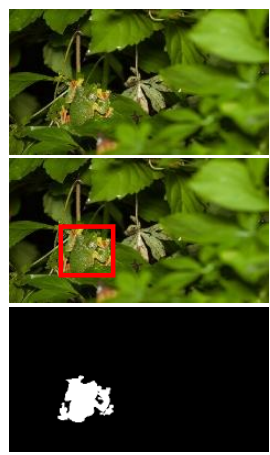 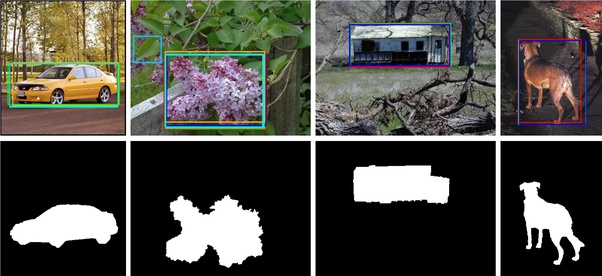 Conceal Object Detection (COD)
Salient Object Detection (SOD)
[Speaker Notes: Vad 설명]
Introduction
기존의 Dichotomous Image Segmentation은 아래와 같은 방향성을 가지고 연구가 진행되어 옴.
Intermediate Supervision
Frequency prior
Unite-divide-unite
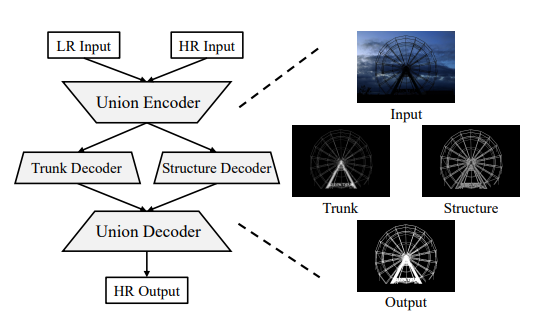 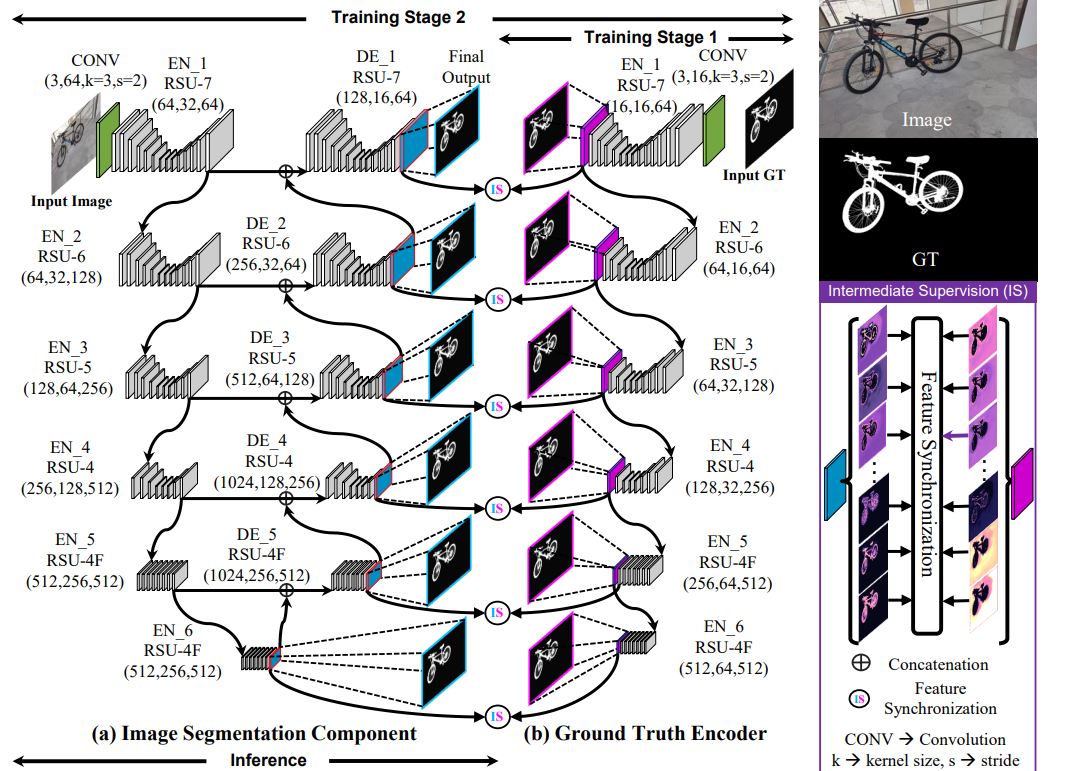 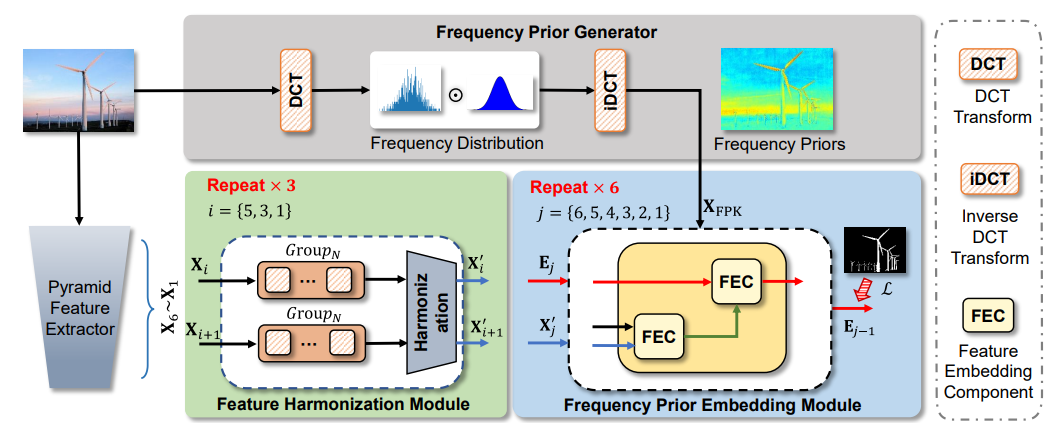 [Speaker Notes: Vad 설명]
Introduction
하지만, 영상 내 매우 미세한 부분을 정확히 분할하기에는 부족함.
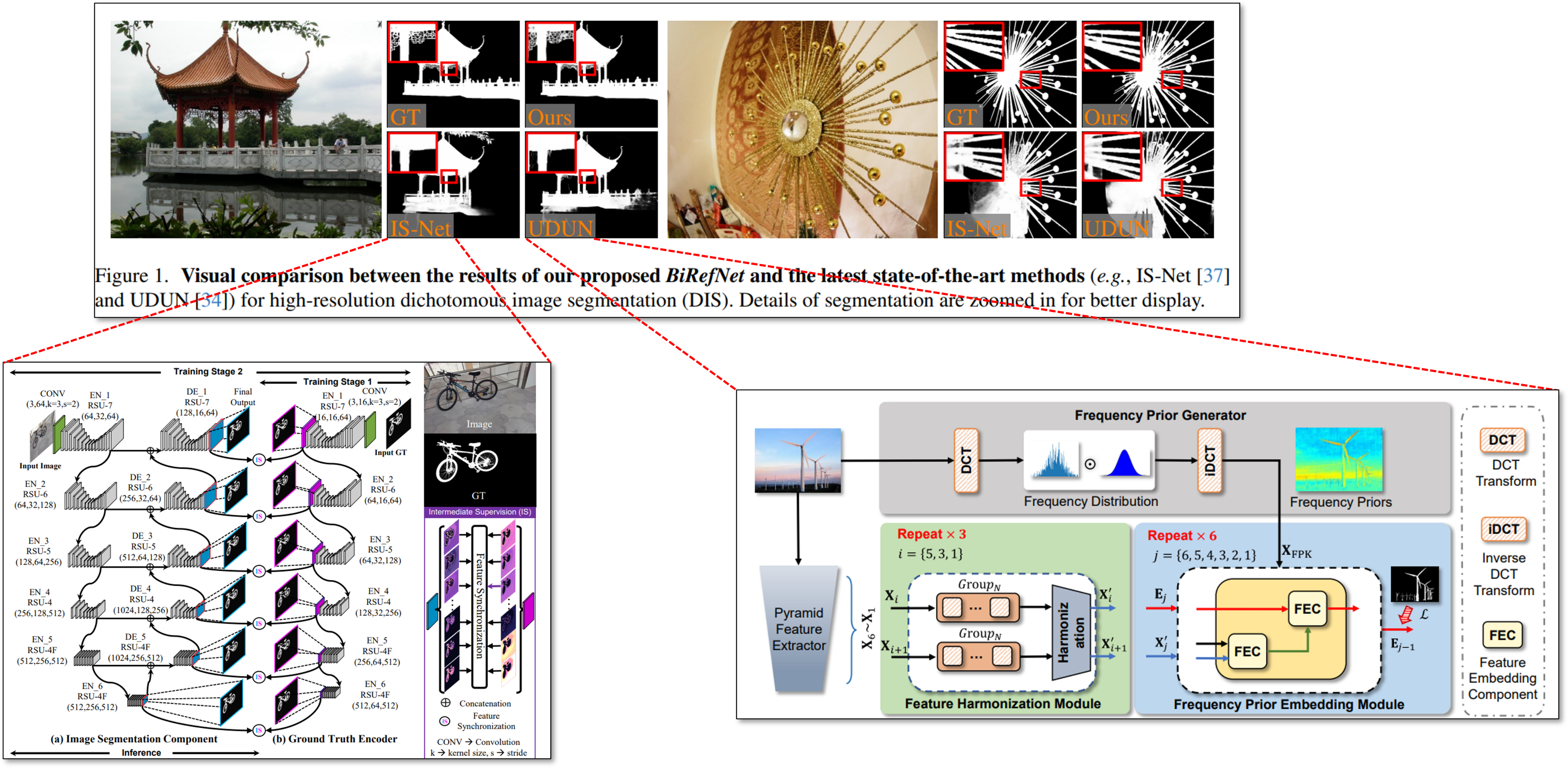 [Speaker Notes: Vad 설명]
Introduction
이를 보완하고자, 다음과 같은 방법을 제안함.
원본 이미지에 대한 미분 연산을 통해 Gradient 특징을 얻으면 분할하고자 하는 객체의 미세한 특징이 포함되어 나타난다는 사실을 발견함. 
하지만, 특정 위치가 배경과 색상과 질감의 유사성이 높은 경우 추출한 Gradient를 확인하면 객체의 특징이 약하게 포착됨. 
이러한 경우, 모델이 이러한 위치적, 색감 및 질감에 대한 특징을 학습할 수 있도록 Decoder block마다 Supervision 작업을 수행함.
	 원본 이미지와 Gradient map을 Decoder block마다 제공하는 것을 Bilateral Reference라고 함.
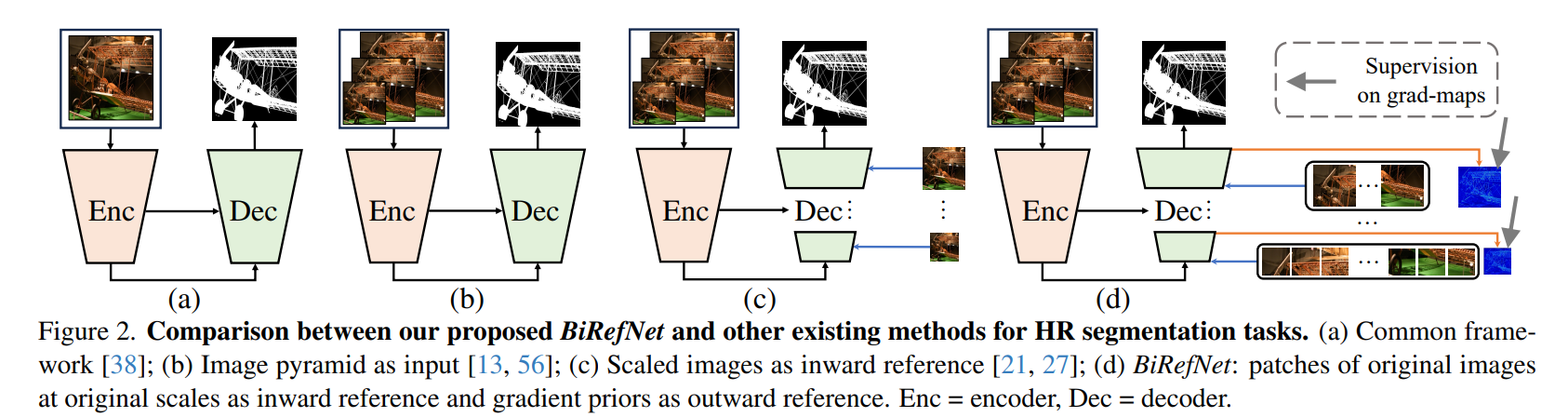 Outward reference
Inward reference
[Speaker Notes: Vad 설명]
Introduction
Summary 
본 논문은 고해상도 DIS 작업을 수행하는 새로운 점진적 양방향 참조 네트워크 BiRefNet을 제안함.
Localization module은 Swin v1-large backbone을 통해 영상의 Low ~ High level feature를 추출하고, 이를 결합 및 압축하여 저해상도의 Coarse한 Prediction을 얻는 작업을 수행함.
Reconstruction module은, 영상과 Gradient map이 각 단계마다 Decoder에 공급되어 가면서 분할을 수행함.
[Speaker Notes: Vad 설명]
Methodology
Overview 
Localization, Reconstruction, Predictor로 구성된 BiRefNet.
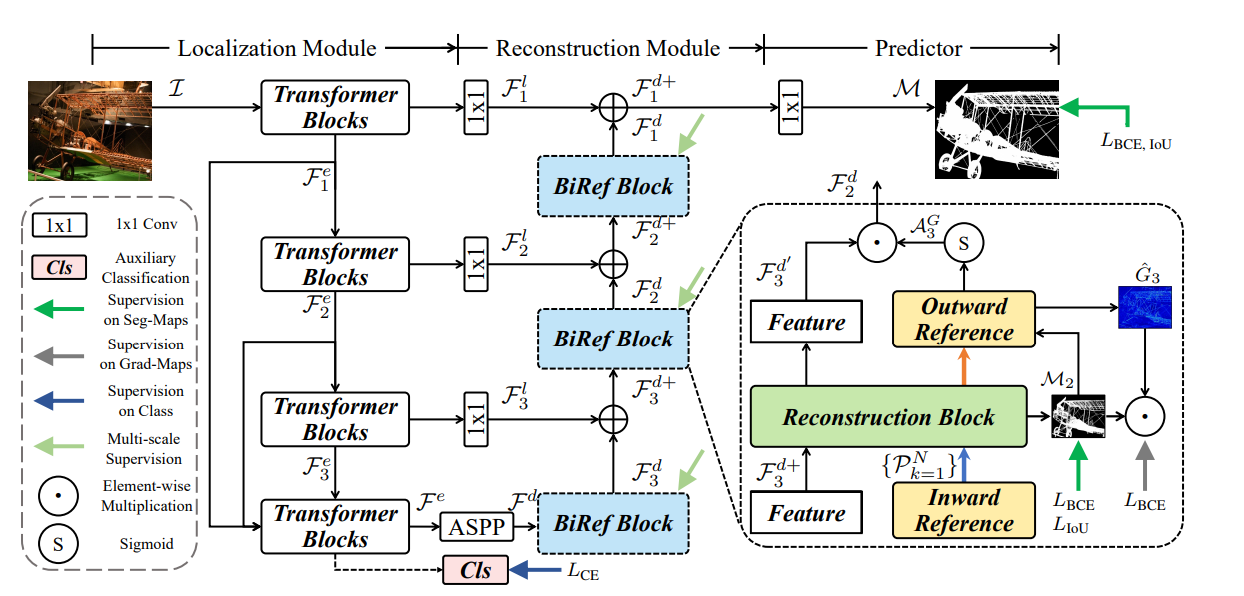 [Speaker Notes: Vad 설명]
Methodology
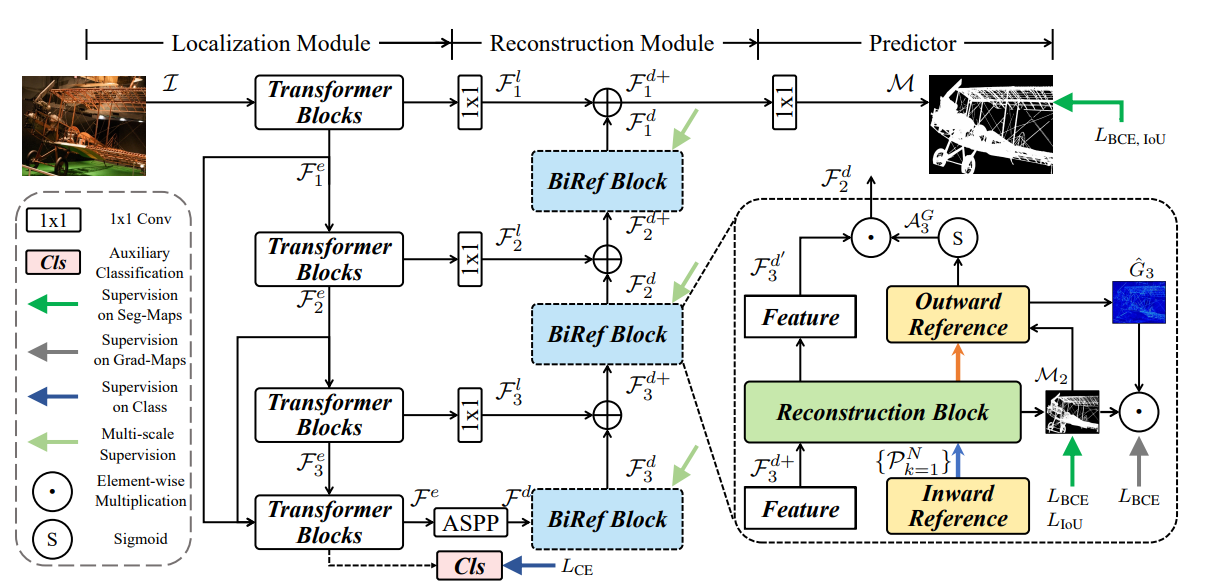 Localization Module
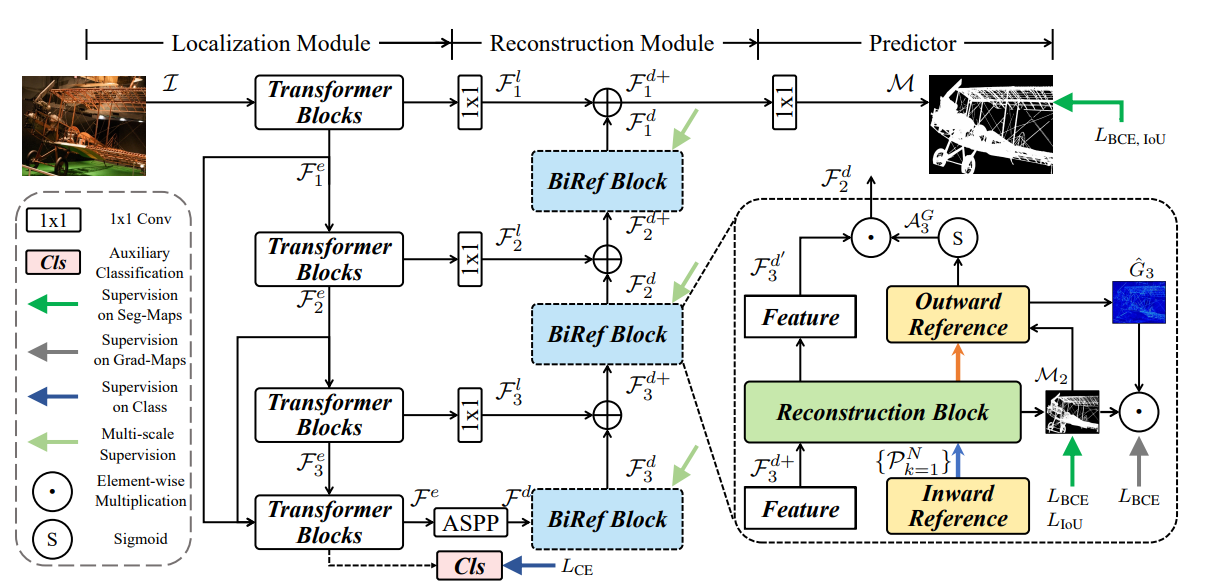 [Speaker Notes: Vad 설명]
Methodology
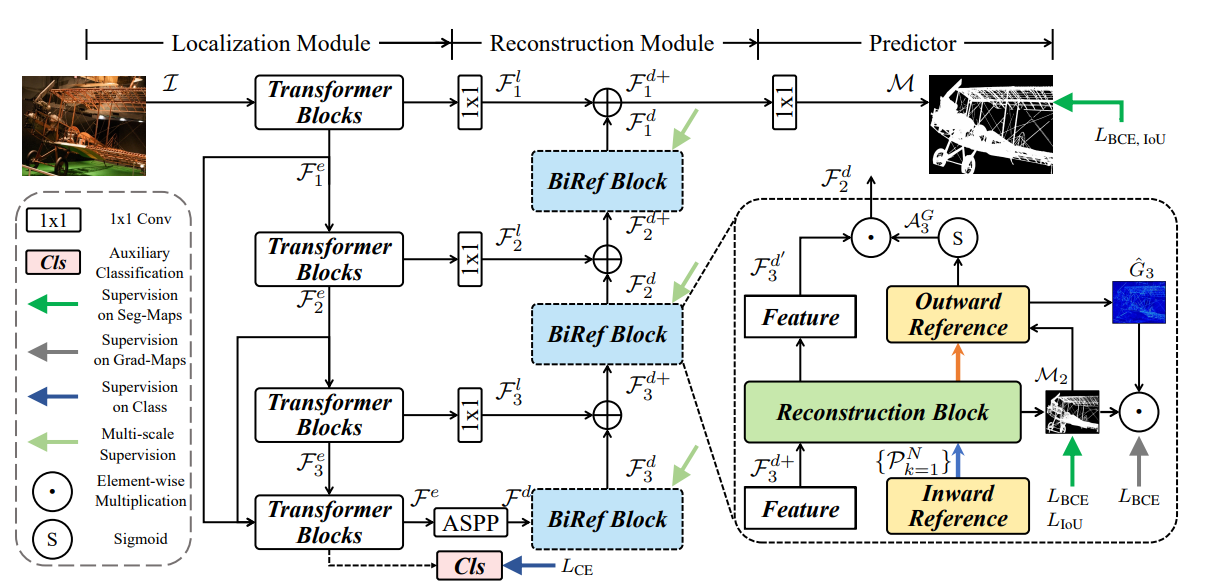 Auxiliary Classification & ASPP
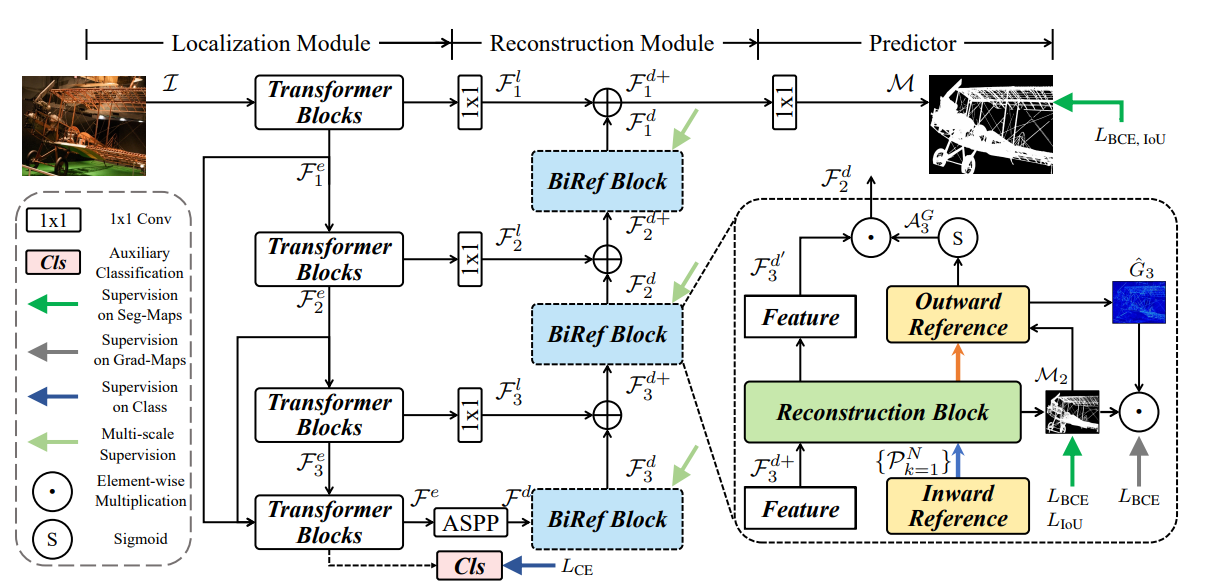 [Speaker Notes: Vad 설명]
Methodology
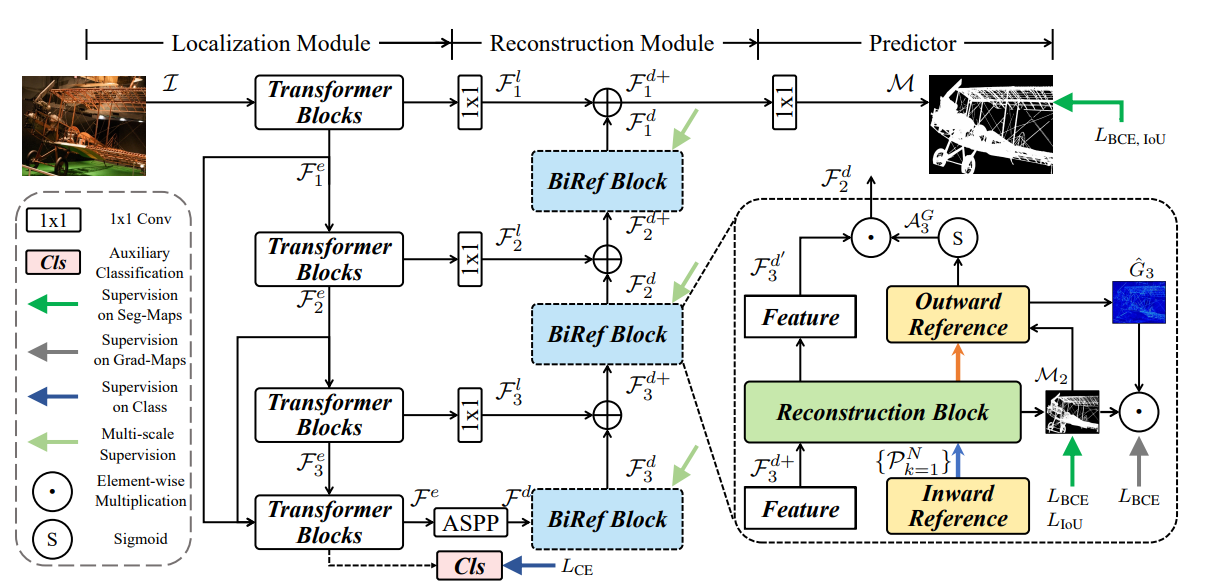 Bilateral Reference Block (BiRef Block)
BiRef Block은 아래와 같이 이루어져 있음.
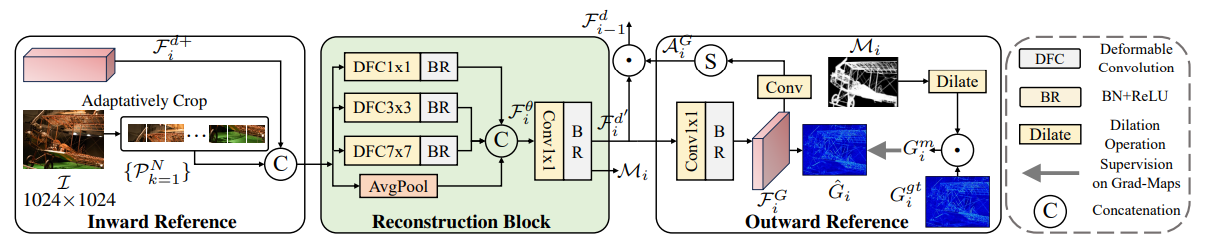 [Speaker Notes: Vad 설명]
Methodology
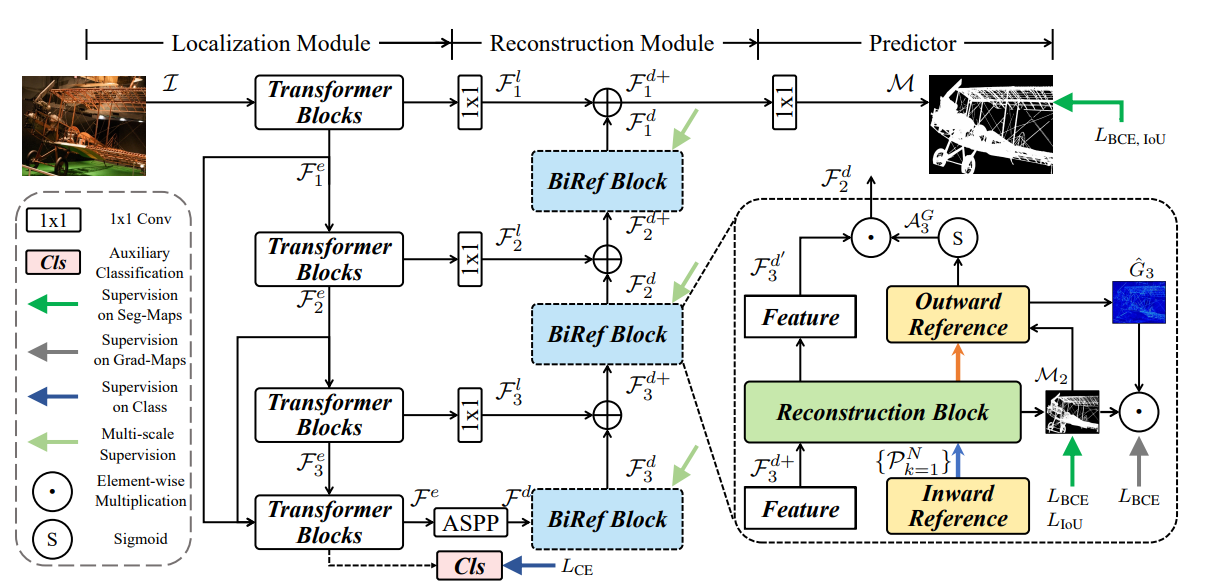 Bilateral Reference Block (BiRef Block)
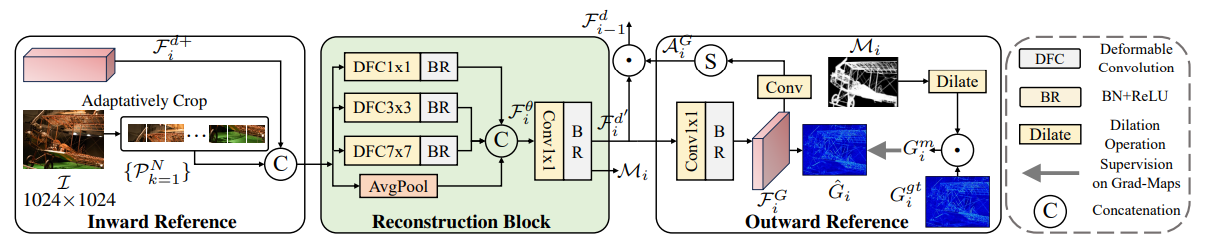 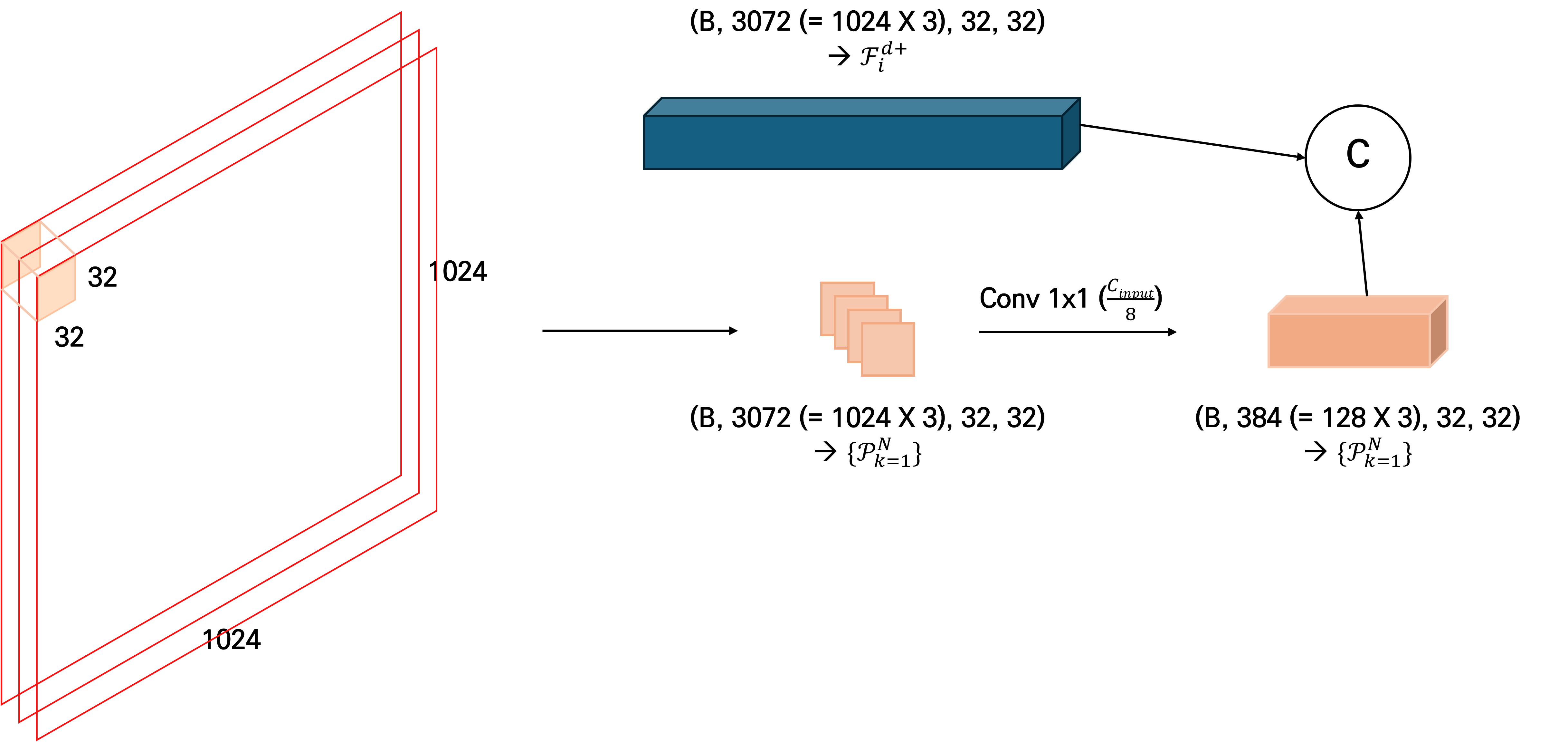 [Speaker Notes: Vad 설명]
Methodology
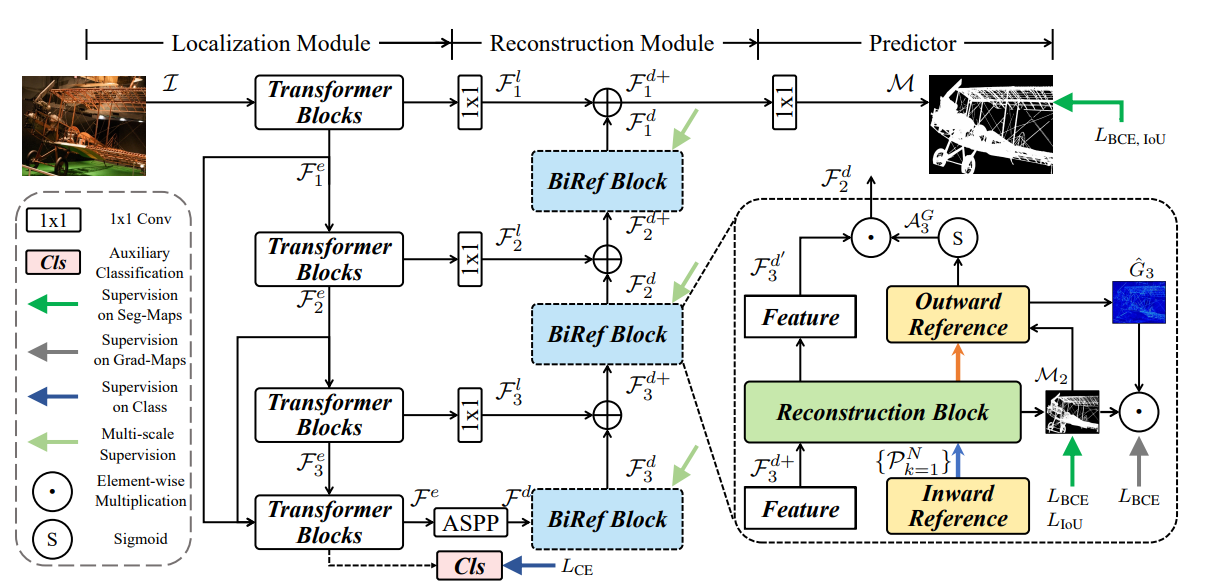 Bilateral Reference Block (BiRef Block)
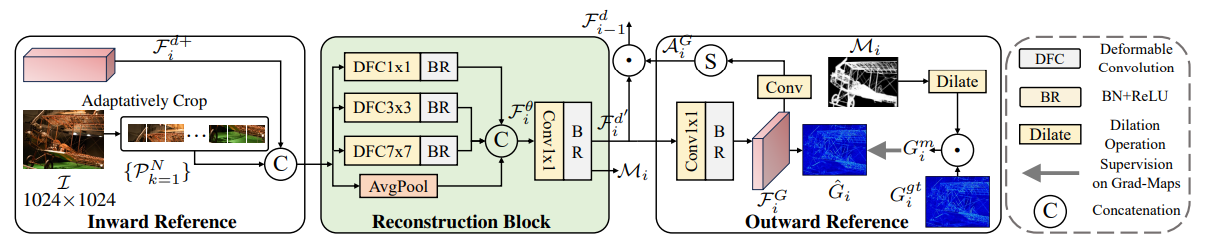 이전 Block에서 Concatenation된 Feature map은 서로 다른 Kernel size를 지닌 Deformable Convolution Layer 및 Average Pooling Layer를 병렬로 연결한 부분을 통과한 뒤, 다시 Concatenation됨. 
이후 Conv 1x1 + BN + ReLU를 통과하여 다시 Channel을 줄여주게 됨.
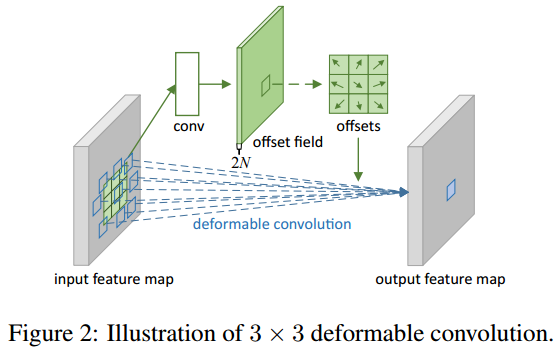 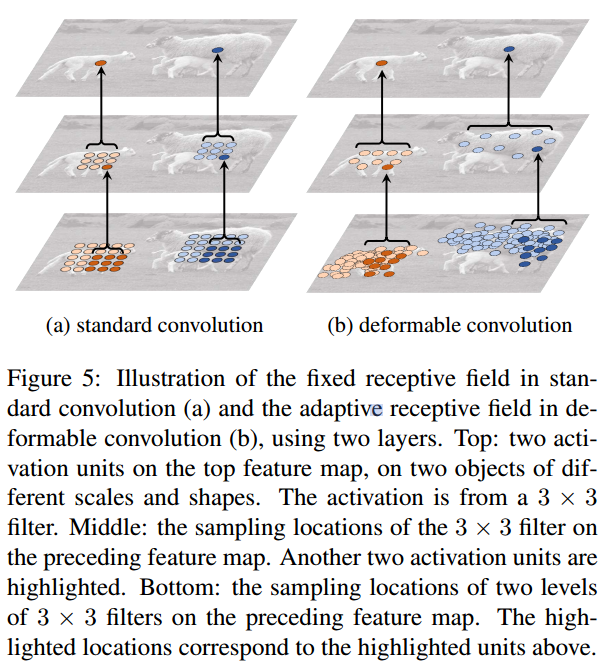 Object Scale에 따라 Receptive Field가 달라짐.
[Speaker Notes: Vad 설명]
Methodology
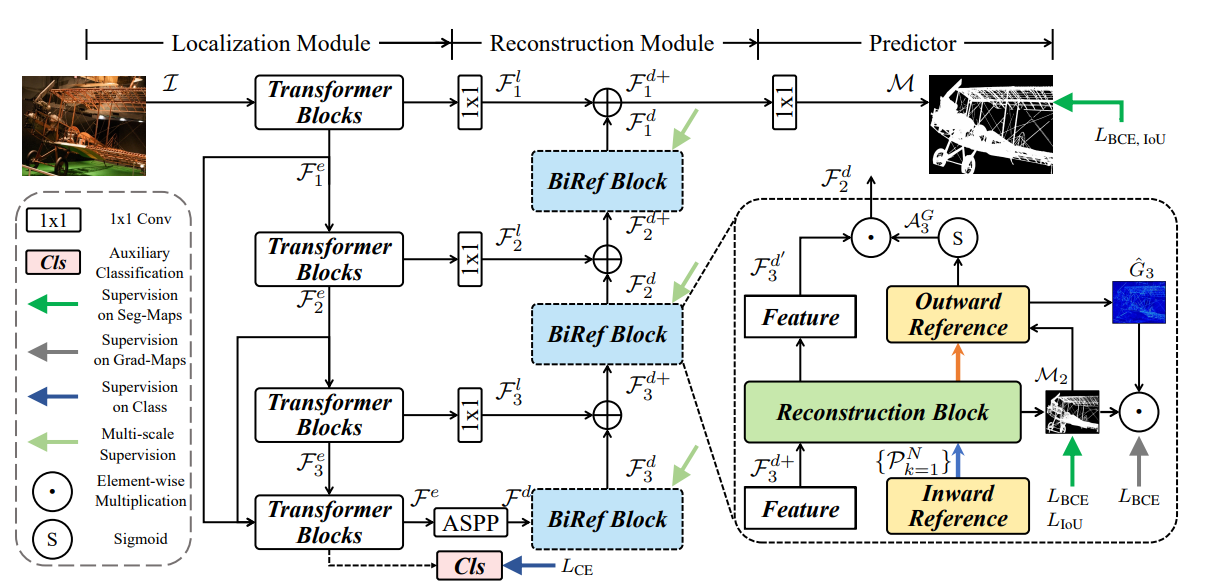 Bilateral Reference Block (BiRef Block)
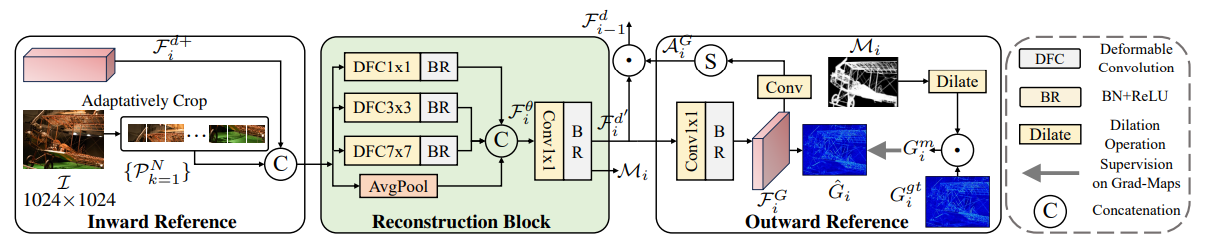 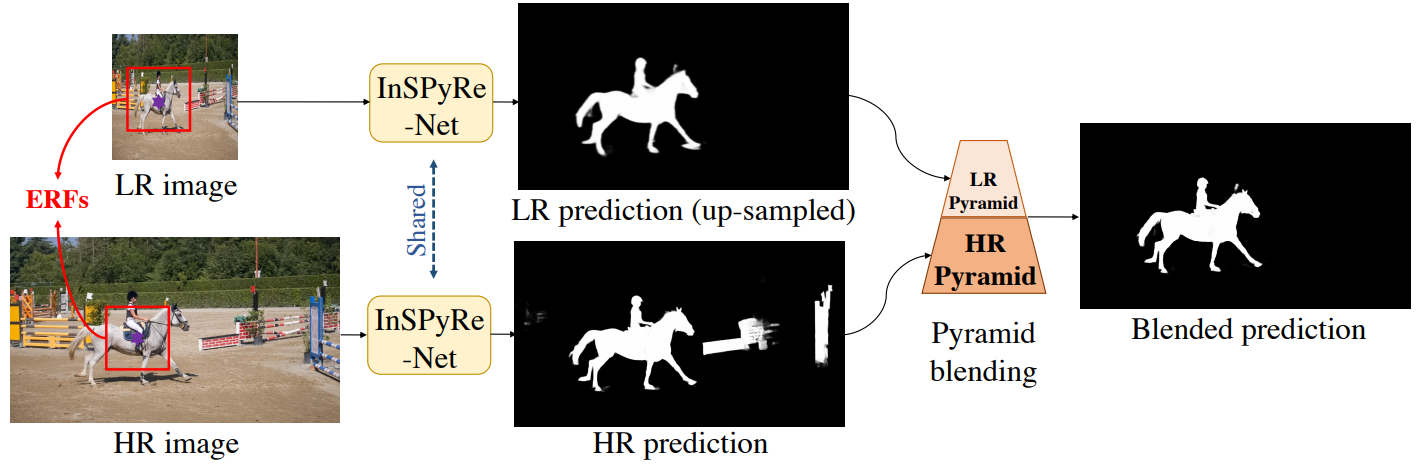 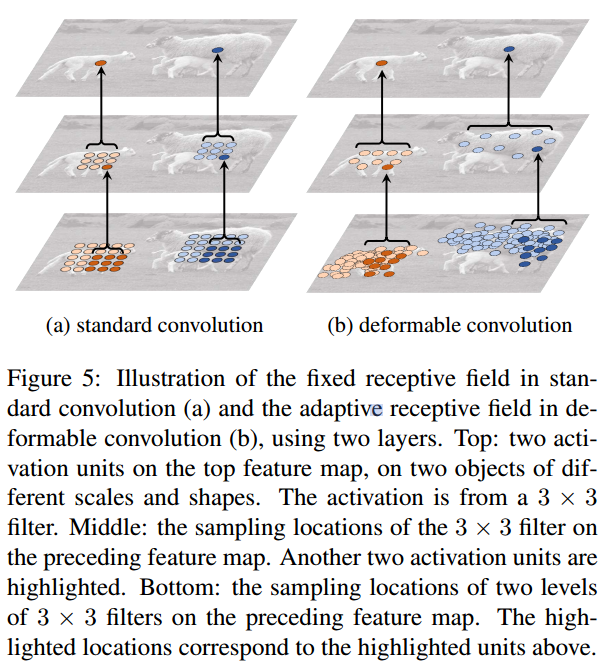 Object Scale에 따라 Receptive Field가 달라짐. HR, Patch 간 Receptive Field 차이를 보완하고자 함.
[Speaker Notes: Vad 설명]
Methodology
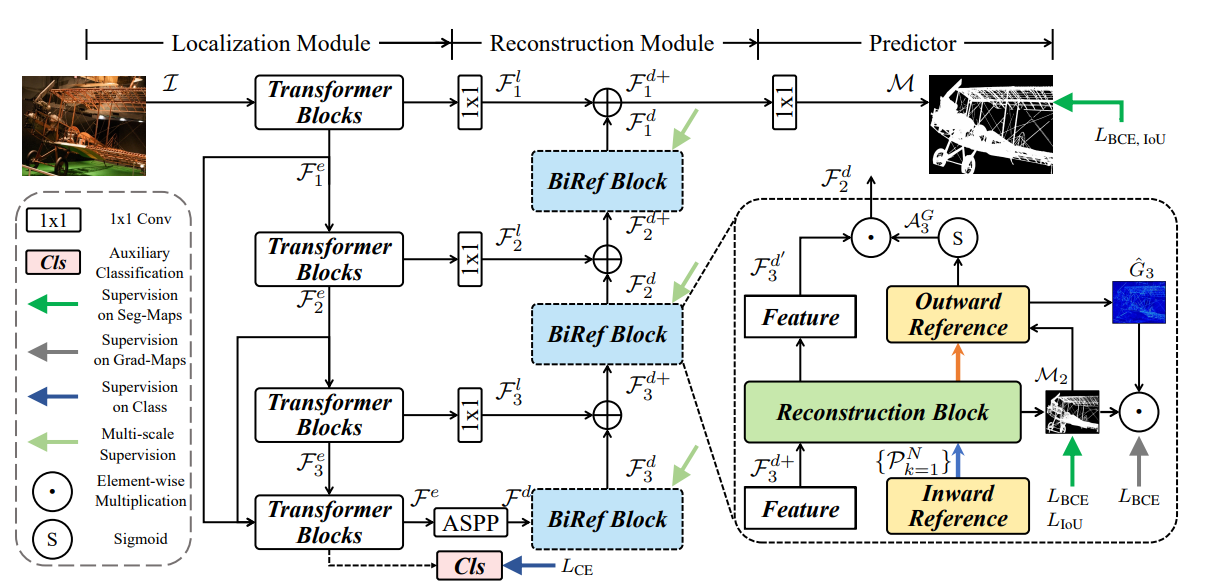 Bilateral Reference Block (BiRef Block)
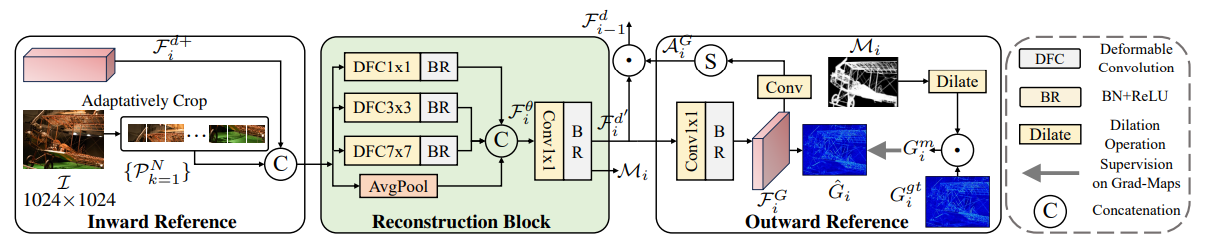 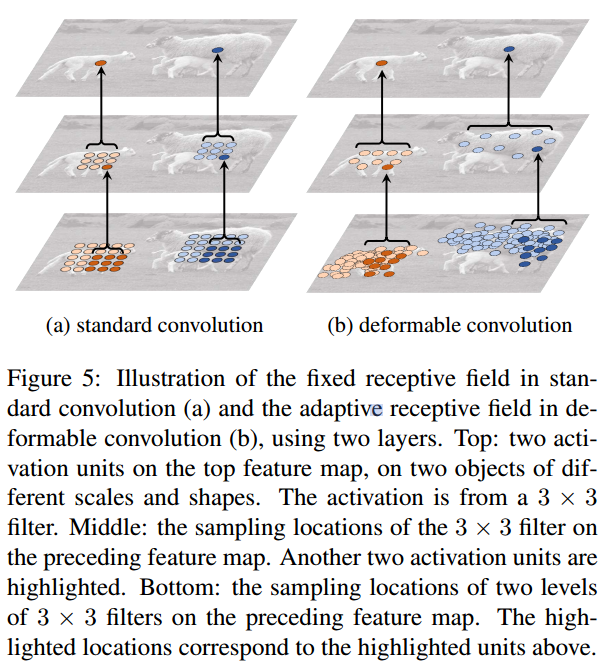 Object Scale에 따라 Receptive Field가 달라지는 Deformable Convolution의 장점 뿐만 아니라, 다양한 Receptive Field를 통해 추출된 Feature를 사용하기 위해 이러한 병렬 연결이 채택됨.
[Speaker Notes: Vad 설명]
Methodology
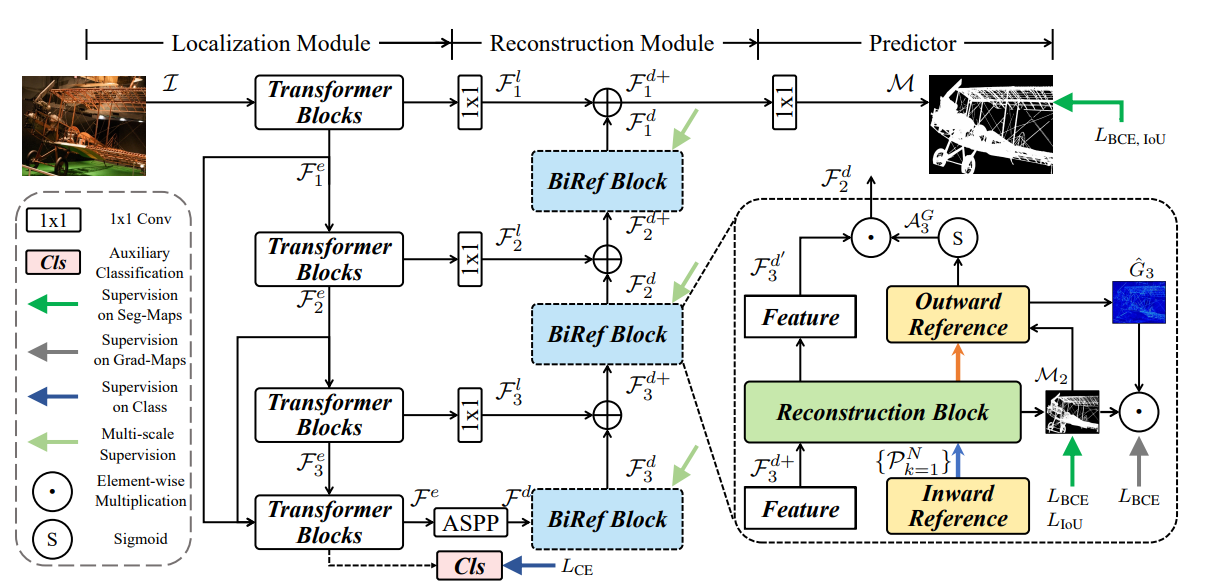 Bilateral Reference Block (BiRef Block)
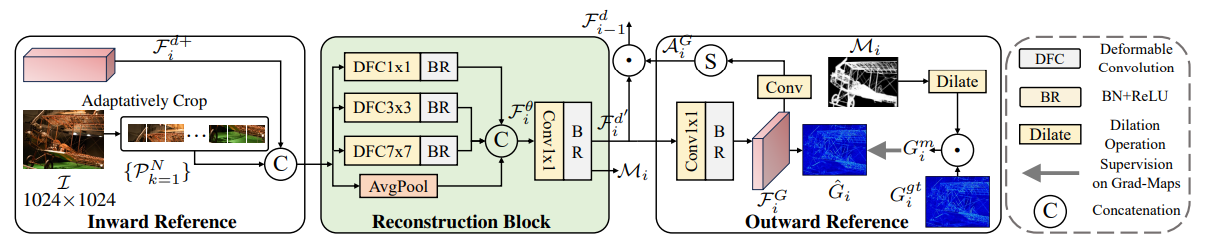 [Speaker Notes: Vad 설명]
Methodology
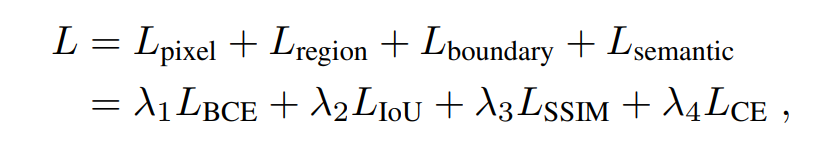 [Speaker Notes: Vad 설명]
Results
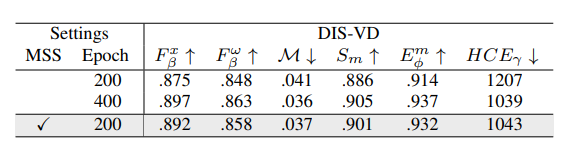 Experiments
Multi Scale Supervision을 사용하고, 200 Epoch일 때 제일 좋은 성능을 보임.
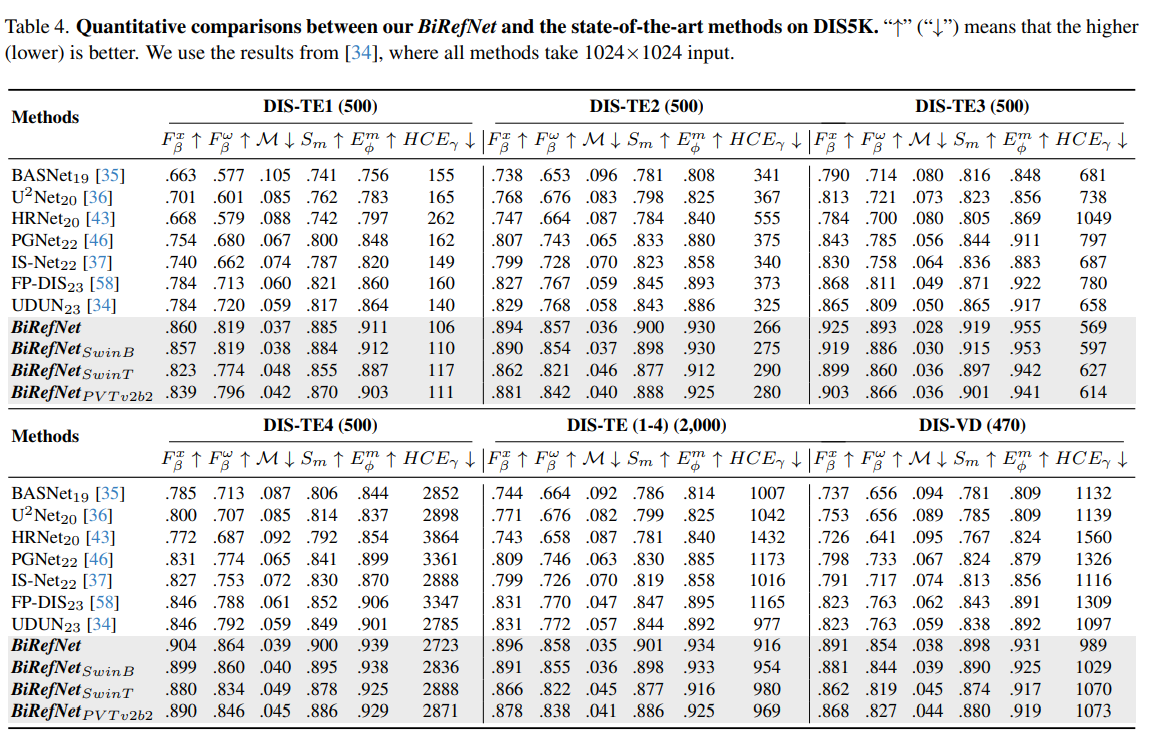 [Speaker Notes: Vad 설명]
Methodology
Qualitative Results
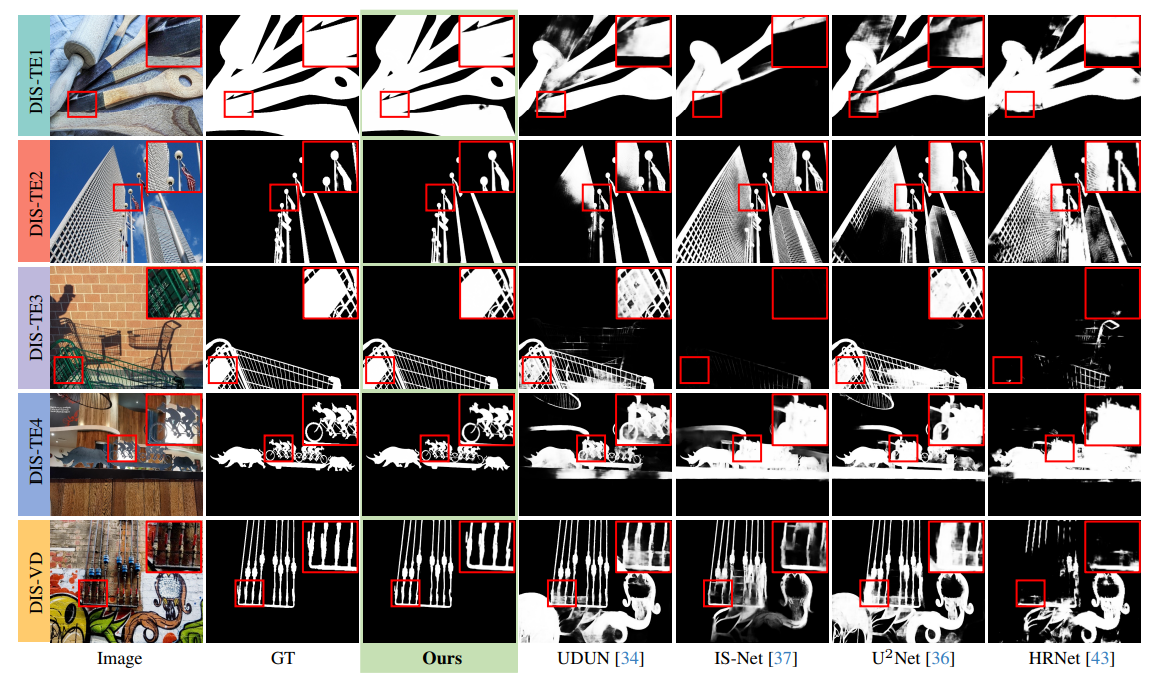 [Speaker Notes: Vad 설명]
Results
Ablation Studies – RM, InRef, OutRef의 여부에 따른 성능 차이
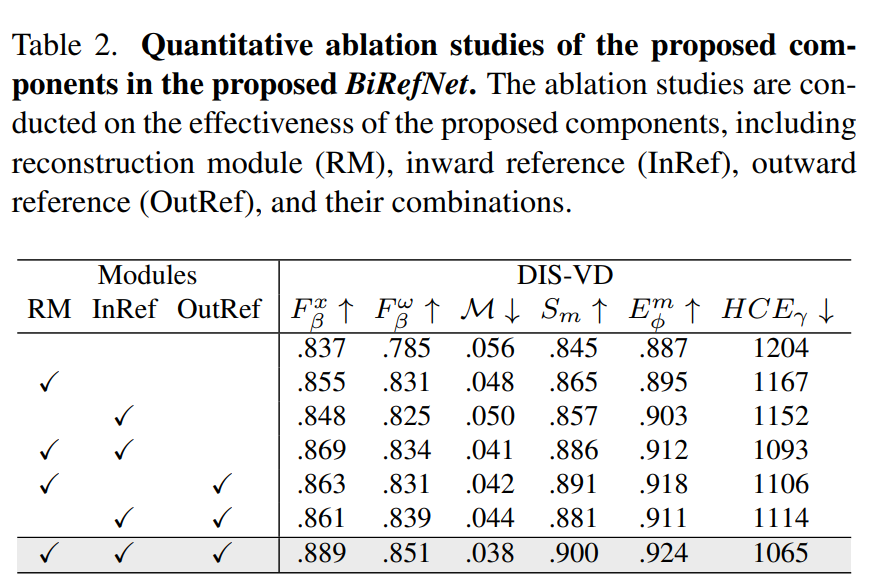 [Speaker Notes: Vad 설명]